Building Community Trust in Prevention Products
Oni J. Blackstock, MD, MHS
Founder and Executive Director
 Health Justice, New York, NY, USA
What is Medical Mistrust?
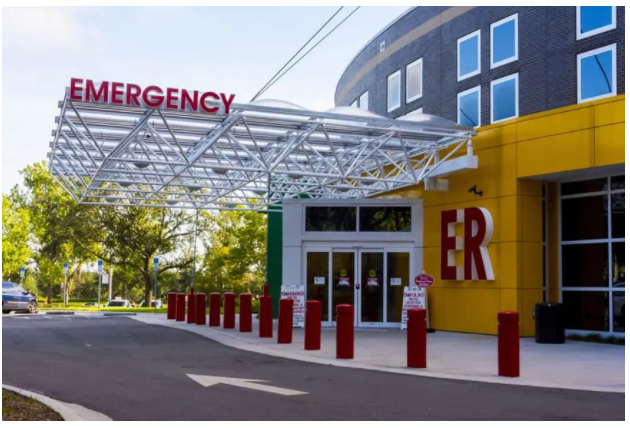 Medical mistrust is not just a lack of trust in health care providers & organizations to genuinely care for patients’ interests, but also the belief that the health care system is acting/will act with ill intent towards a certain individual or group.
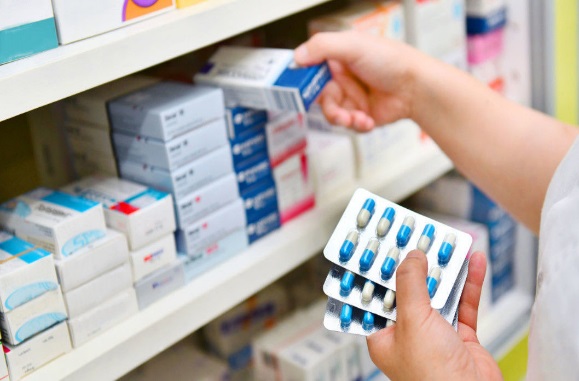 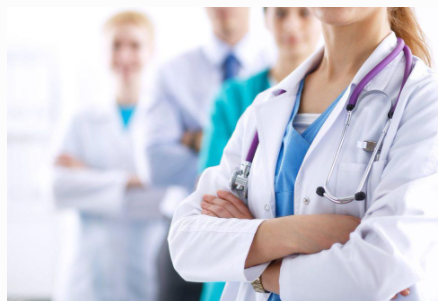 [Speaker Notes: Often extends to the pharmaceutical industry and to government

Absence of trust that providers/organizations genuinely care for patients’ interests, are honest, practice confidentiality, and have competence to produce the best achievable results

 medical mistrust as an absence of trust that health care providers and organizations genuinely care for patients’ interests, are honest, practice confidentiality, and have the competence to produce the best possible results.

Medical mistrust is not just a lack of trust in the medical system (i.e., hospitals, providers, treatments, etc.), but the belief that the medical system is acting/will act with ill intent towards a certain individual or group]
What causes Medical Mistrust?
“A phenomenon created by and existing within a system that creates, sustains and reinforces racism, classism, homophobia and transphobia, and stigma” (also known as inequality-driven mistrust)1

Considered “an active response to direct or vicarious (e.g., intergenerational or social network narratives) marginalization”2
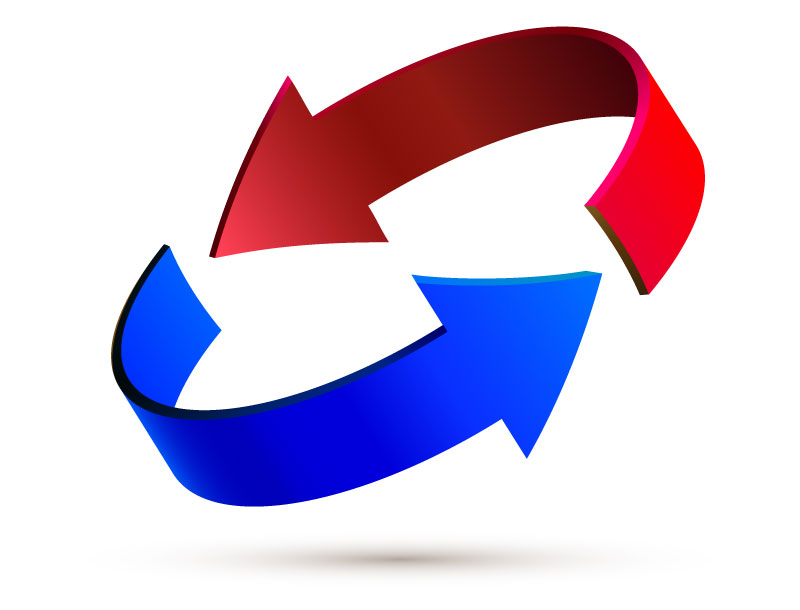 1Jaiswal et al. Behav Med. 2019 ;2 Benkert et al. Behav Med. 2019.
[Speaker Notes: (longer time since medical exam, nonadherence)
We don’t have a mistrust problem we have a racism problem

**Add here justifiable]
The Relationship between Discrimination, Medical Mistrust & Health Behaviors
Health Behaviors
(e.g., medication nonadherence; delays in screening, etc.)
Medical
Mistrust
Discrimination
Systemic Racism as well as the other -isms & 
-phobias
[Speaker Notes: Discrimination is associated with higher levels of mistrust AND mistrust  explains the association between discrimination and health behaviors (longer time since medical exam, nonadherence)]
Medical Mistrust & HIV
“Conspiracy-related” beliefs
The idea that the government created HIV as a form of genocide against Black people and other marginalized groups

Treatment-related beliefs
The idea that HIV treatment (antiretrovirals) is used to experiment on or kill those who take it or that a cure is available, but is being withheld by the government and/or pharmaceutical company for profit
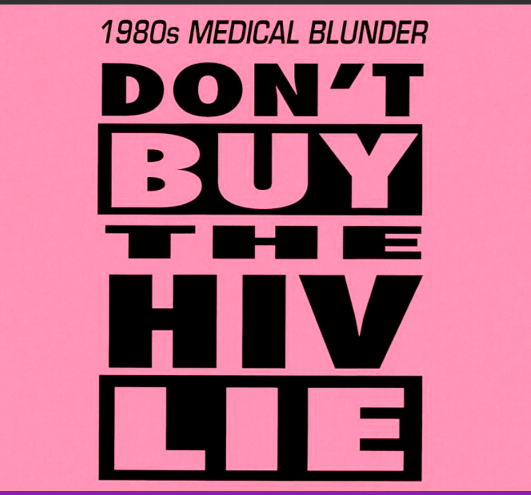 Jaiswal. Journal of Racial and Ethnic Health Disparities. 2018.
[Speaker Notes: Counternarratives vs. conspiracy theories]
Medical Mistrust as a Coping Mechanism
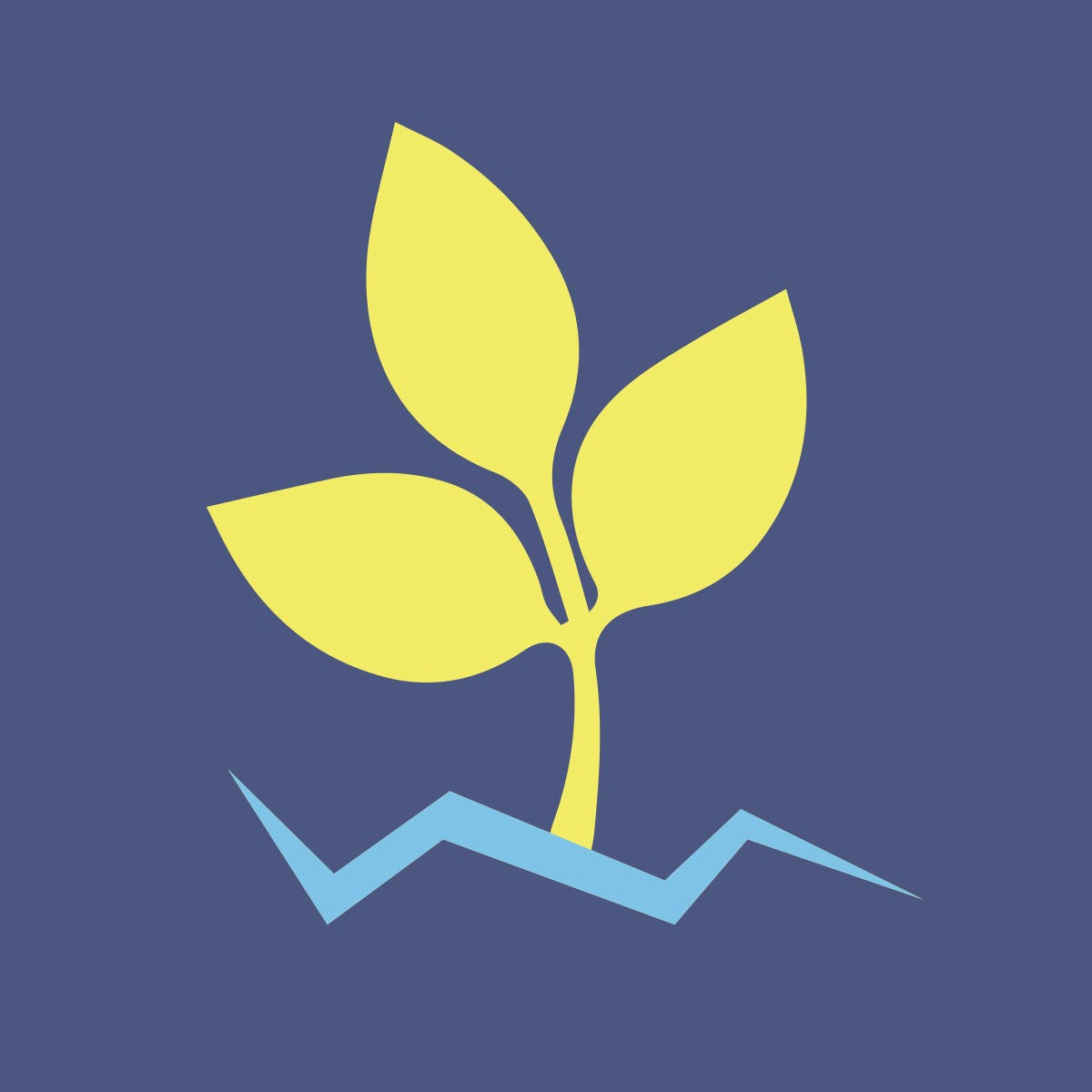 An appropriate survival mechanism that allows people to protect themselves or prepare counter measures
A form of resilience and a way for people from marginalized groups to empower themselves
Laura Bogart. RAND Corporation
[Speaker Notes: Experiencing discrimination is associated with higher mistrust


(longer time since medical exam, nonadherence)

 If channeled effectively, mistrust can empower people to protect themselves and pursue changes at the institutional and societal levels.]
Nota Bene: Conspiracy Beliefs vs. Counternarratives
“Conspiracy beliefs” can be true and not necessarily false, harmful or unjustified

Counternarratives -  narratives that arise from the vantage point of those who have been historically marginalized; beliefs that differ from the beliefs of dominant culture
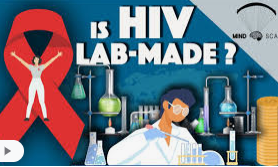 https://centerforinterculturaldialogue.files.wordpress.com/2014/10/key-concept-counter-narrative.pdf
Medical Mistrust is Negatively Associated with Many HIV-related Outcomes
Lower likelihood to believe HIV treatment is effective
Lower antiretroviral adherence
Less likelihood of viral suppression
Adapted from Dr. Laura Bogart, RAND Corporation.                            
 Jaiswal. Journal of Racial and Ethnic Health Disparities. 2018
Medical Mistrust & PrEP
“I don’t believe that PrEP works, because if it did, then they’d be handing out the pill like they do condoms. I’m gonna need some facts before I try it. I need to see someone do it and get their results.”
Cahill et al. AIDS Care. 2017
[Speaker Notes: Change this case]
Medical Mistrust is Negatively Associated with Many HIV-related Outcomes
Lower uptake of HIV testing
Lower uptake of condoms
Less comfort talking to providers about PrEP
Lower PrEP awareness and uptake
Lower likelihood to believe HIV treatment is effective
Lower antiretroviral adherence
Less likelihood of viral suppression
Adapted from Dr. Laura Bogart, RAND Corporation.                            
 Jaiswal. Journal of Racial and Ethnic Health Disparities. 2018
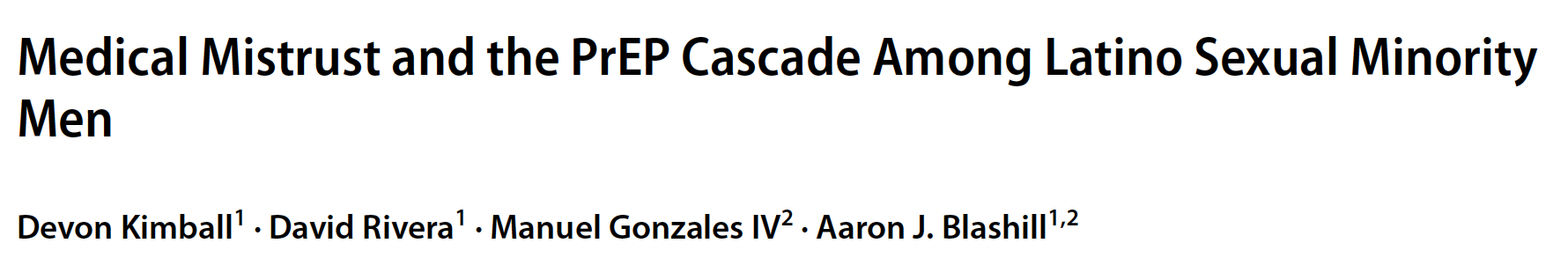 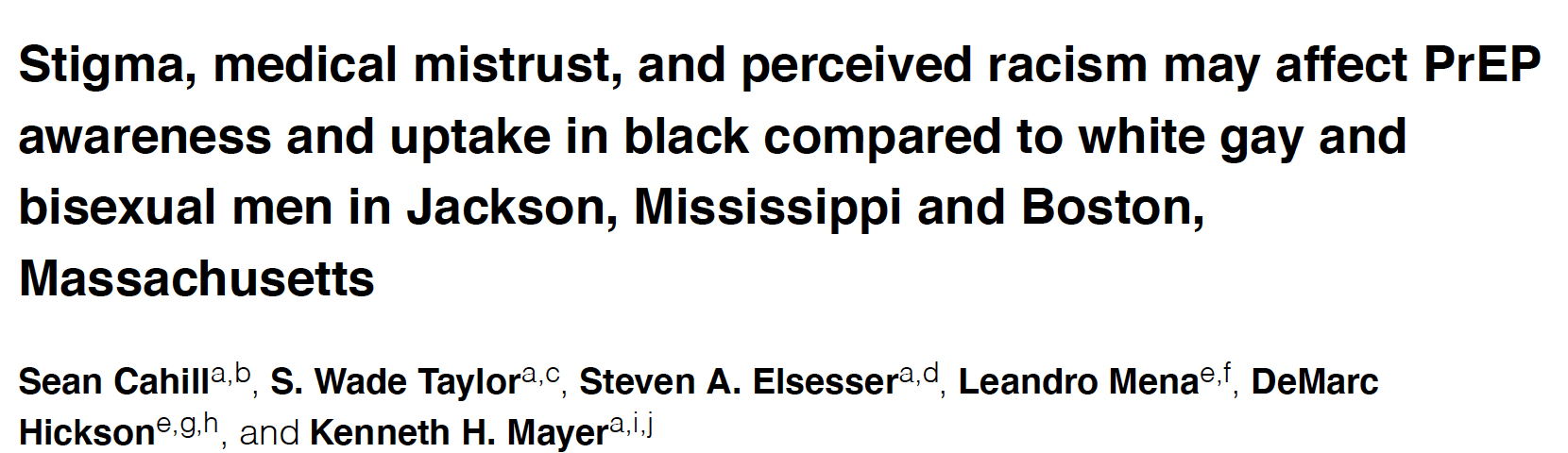 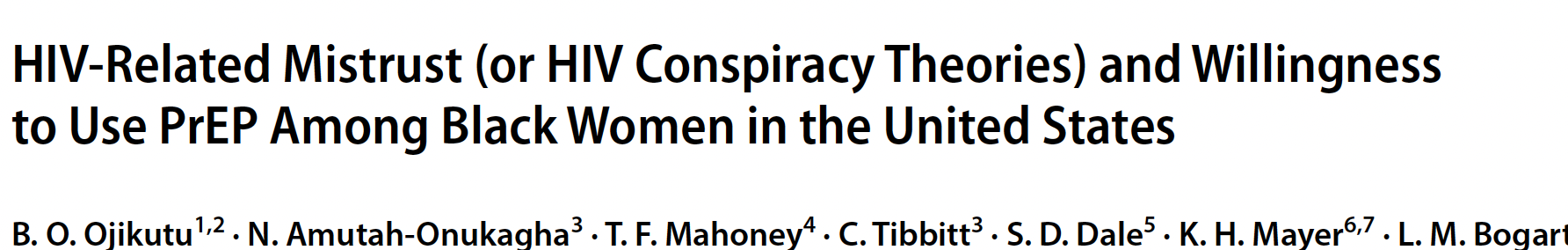 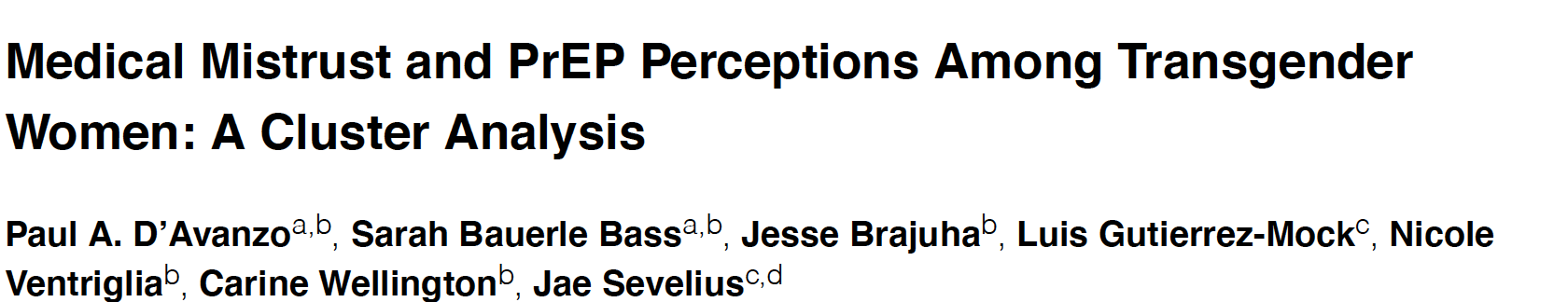 Kimball et al. AIDS & Behavior. 2020. Cahill et al. AIDS Care. 2017. Ojikutu et al. AIDS & Behavior. 2020.D’Avanzo et al. Behav Med. 2019.
[Speaker Notes: This article found that medial mistrust was associated with decreased odds of all outcomes along the PrEP cascade – awareness, willingness, current use and adherence among Latino men who have sex with men. 

Cahill et al in their qualitative study found that men who have sex with men were concerned about PrEP side effects and culturally insensitive heatlh care and described stronger medical mistrust and more frequent homophobia and HIV-related stigma

Ojikutu et al found among cisgender women with indications for PrEP medical mistrust was associated with greater willingness to take PreP

Interestingly gender affirming care was associated with less medical mistrust and more positive attitudes about PrEP among trans women.

Eaton et al race-based medical mistrust was the strongest predictor of Less willingness to uptake PrEP among Black MSM]
Recognizing Potential Signs of Mistrust
Lack of engagement in healthcare interaction
 Doesn’t ask questions or make eye contact, seems uncomfortable, doesn’t verbally agree to recommended behavior
Lack of healthcare engagement
 Non-adherence, missed visits
Direct statements
 Says they don’t like taking medication, or don’t like or trust the medication
Slide source: Dr. Laura Bogart, RAND Corporation
How do we intervene on medical mistrust?
No evidence-based provider interventions that address medical mistrust
A few have studied interventions to improve trust in individual providers, but not the healthcare system
 Training on cultural competency, empathy, and patient-centered communication 
 Most not effective; none tested for HIV
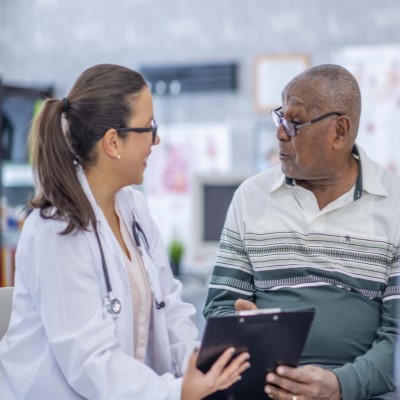 Slide source: Laura Bogart, PhD, RAND Corporation
[Speaker Notes: •No evidence-based provider interventions address medical mistrust
•A few interventions have been tested to improve trust in individual providers (not overall)
–Training on cultural competency, empathy, and patient-centered communication
•e.g., through intensive tailored patient case feedback
–Most not effective; none tested for HIV

A few patient-level interventions focus on improving trust in HIV-related information and decreasing HIV-related mistrust
Community-based peer navigation, for peers to serve as a bridge to healthcare
–Community-based peer counseling interventions that use motivational interviewing or cognitive behavior therapy strategies to acknowledge, validate, and discuss mistrust as a justified response to discrimination]
How do we intervene on medical mistrust?
A few patient-level interventions focus on improving trust in HIV-related information and decreasing HIV-related mistrust
 Community-based peer navigation, for peers to serve as a bridge to       healthcare
 Community-based peer counseling interventions that use motivational interviewing or cognitive behavior therapy strategies to acknowledge, validate, and discuss mistrust as a justified response to discrimination
Slide source: Laura Bogart, PhD, RAND Corporation
[Speaker Notes: •No evidence-based provider interventions address medical mistrust
•A few interventions have been tested to improve trust in individual providers (not overall)
–Training on cultural competency, empathy, and patient-centered communication
•e.g., through intensive tailored patient case feedback
–Most not effective; none tested for HIV

A few patient-level interventions focus on improving trust in HIV-related information and decreasing HIV-related mistrust
Community-based peer navigation, for peers to serve as a bridge to healthcare
–Community-based peer counseling interventions that use motivational interviewing or cognitive behavior therapy strategies to acknowledge, validate, and discuss mistrust as a justified response to discrimination]
Validating Mistrust
Ask open-ended questions about patient’s beliefs 
Validate patient’s concerns/mistrust
Acknowledge historical and current realities that may have led to mistrust including person’s own experiences
Communicates that patients’/clients’ thoughts, behaviors, or emotions are well-grounded, justifiable, relevant, and meaningful
Ask for permission to share information after validating
Slide source: Laura Bogart, PhD, RAND Corporation
Validating Mistrust
Many of my clients/patients experience racism while receiving health services. Are they any experiences you would like to share with me?
What have your experiences with the health care system been like?
Have you had any experiences that caused you to lose trust?
Adapted from Southern Jamaica Plain Health Center
[Speaker Notes: Acknowledge and affirm experieces of discrimination and expressions of mistrust; Acknowledge historical and current realities that may have  led to mistrust including person’s own experiences
Communicates that patients/clients thoughts behaveors emotions are well grounded, justificable , relevant and meaningful

Validate patient’s concerns/mistrust
Acknowledge historical and current realities that may have  led to mistrust including person’s own experiences
Ask for permission to share information after validating]
Motivational Interviewing Techniques
Make eye contact, have an open figure
Express empathy through reflective listening
Be non-judgmental
Avoid argument and direct confrontation
Adjust to client/patient resistance rather than opposing it directly
Support self-efficacy and optimism
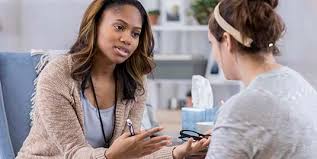 Adapted from Laura Bogart, PhD, RAND Corporation
[Speaker Notes: Use open-ended questions and reflective listening
–Show you care about them holistically
–Fully hear their concerns
•Reflect/roll with resistance: Leave room for patients to say concerns in their own words (why they do not want to do something), and reflect their concerns back to them
–Hold back your “righting reflex”: Allow patients to make their own decision (don’t tell them what to do)]
Building Institutional Trustworthiness
Community-centered public health practice
Meaningfully engaging those communities that are the most burdened
Funding to support community engagement with credible and trusted messengers and grassroots organizations led by and serving marginalized and oppressed groups
Staff that reflects the patient population including in leadership positions
Increasing underrepresented group representation among health care providers
Using community health workers or peer navigators
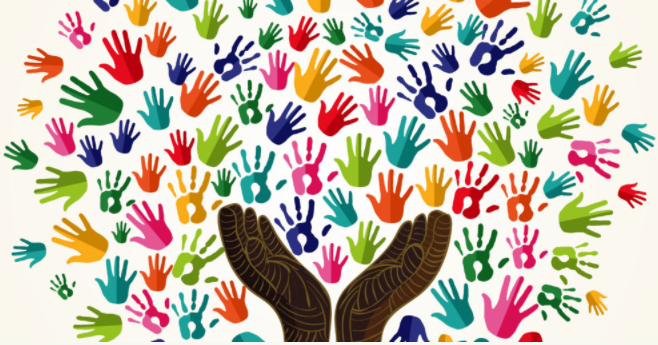 AL Best. JHCPU. 2020
THANK YOU! Questions?
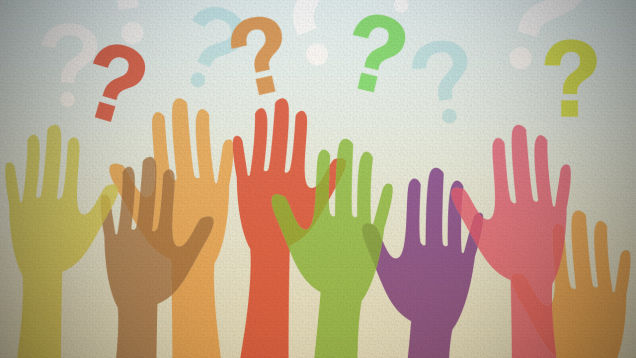 https://healthjustice.co
oniblackstock@healthjustice.co